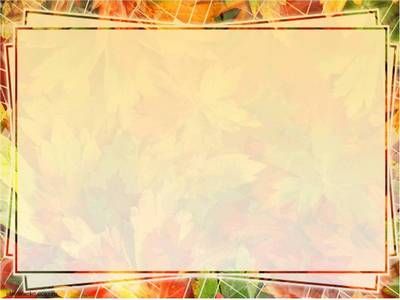 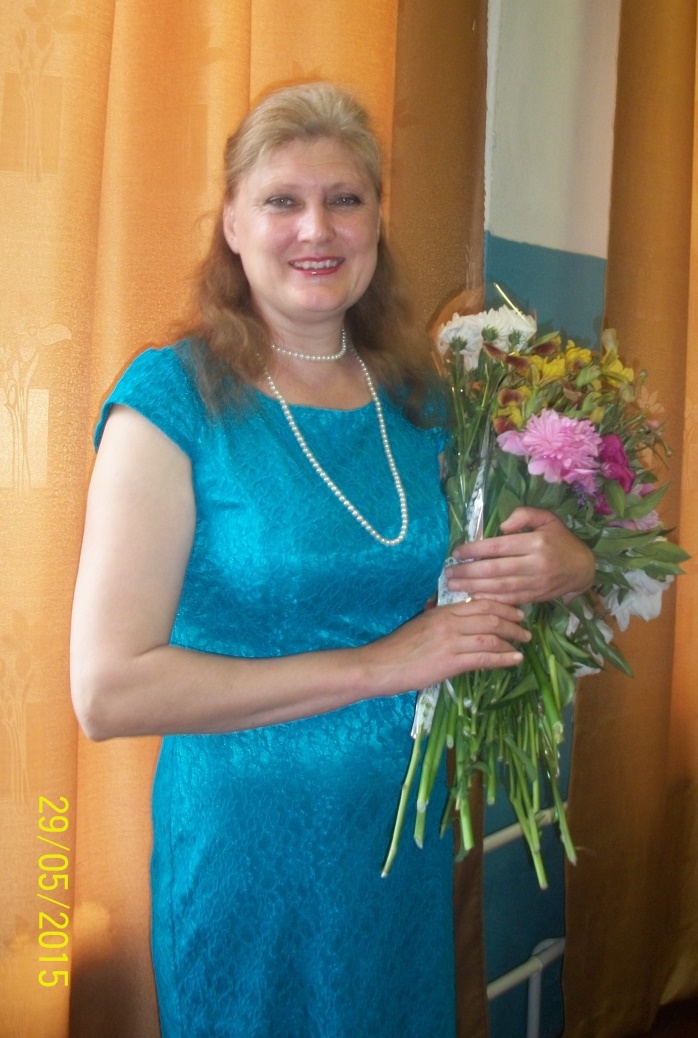 Портфоліо
заступника директора 
з навчально-виховної роботи
комунального закладу 
«Зеленоярська загальноосвітня 
школа І – ІІІ ступенів  Нікольської районної ради Донецької області»

БУРДА 
РІТИ ВОЛОДИМИРІВНИ
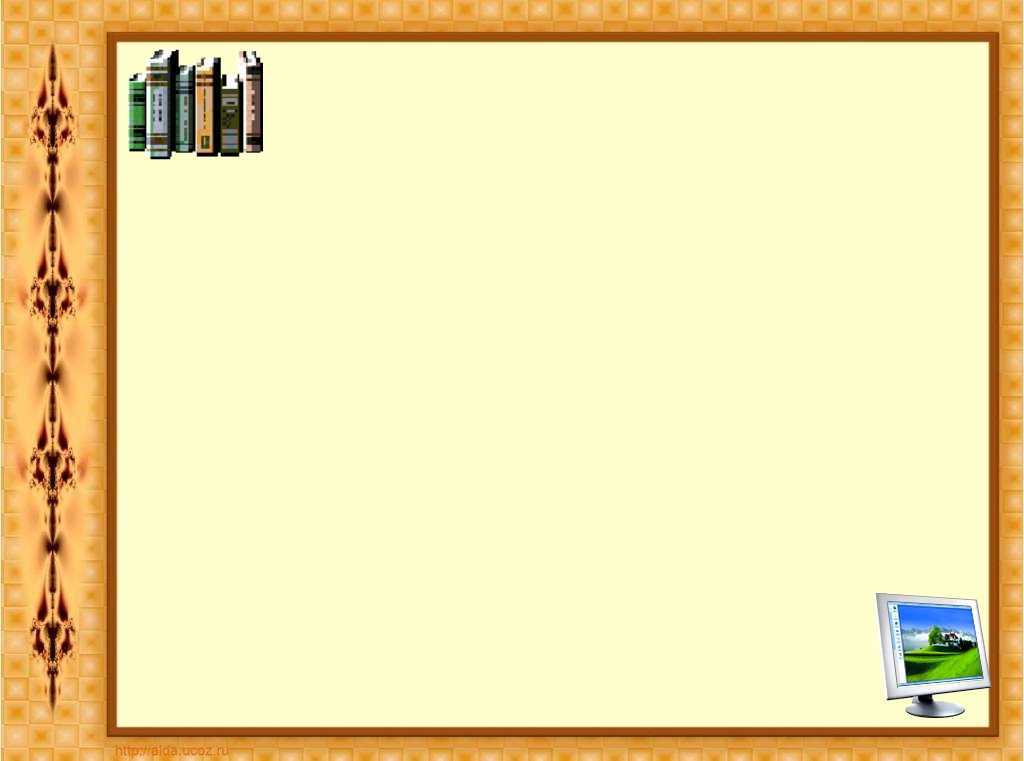 Загальні відомості
Освіта: вища, Луганський державний педагогічний  інститут, 1991р., 1997р.
Спеціальність: учитель історії та правознавства, учитель  початкових класів
Педагогічний стаж:  29 років
Стаж ЗДНВР: 2 роки
Курси:2020 рік (як   ЗДНВР)
Атестація: 2017 рік (як вчитель)
Кваліфікаційна категорія: спеціаліст 
                           «І кваліфікаційної категорії»
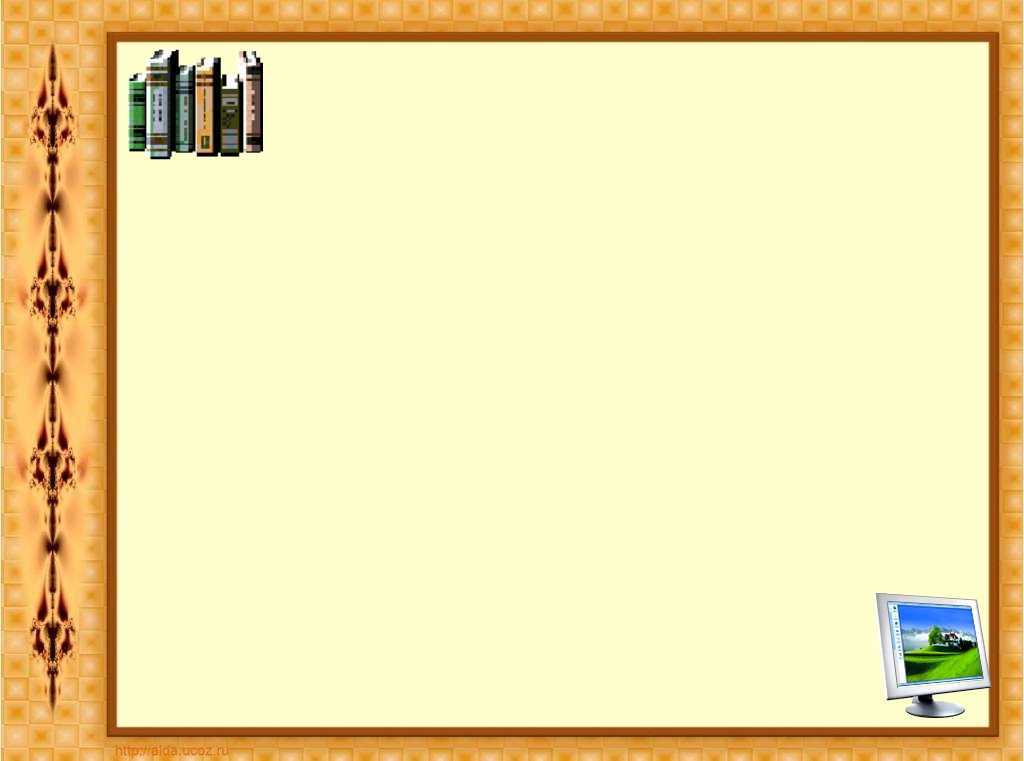 Моє кредо
Професійне:
	«Для того, щоб навчати інших,  треба вчитися самому; щоб виховувати інших, треба починати з себе; щоб розвивати інших, самому потрібно постійно розвиватись»
Життєве:

Щоб уникати помилок,
треба набиратися досвіду,
щоб набиратися досвіду,
треба робити помилки.
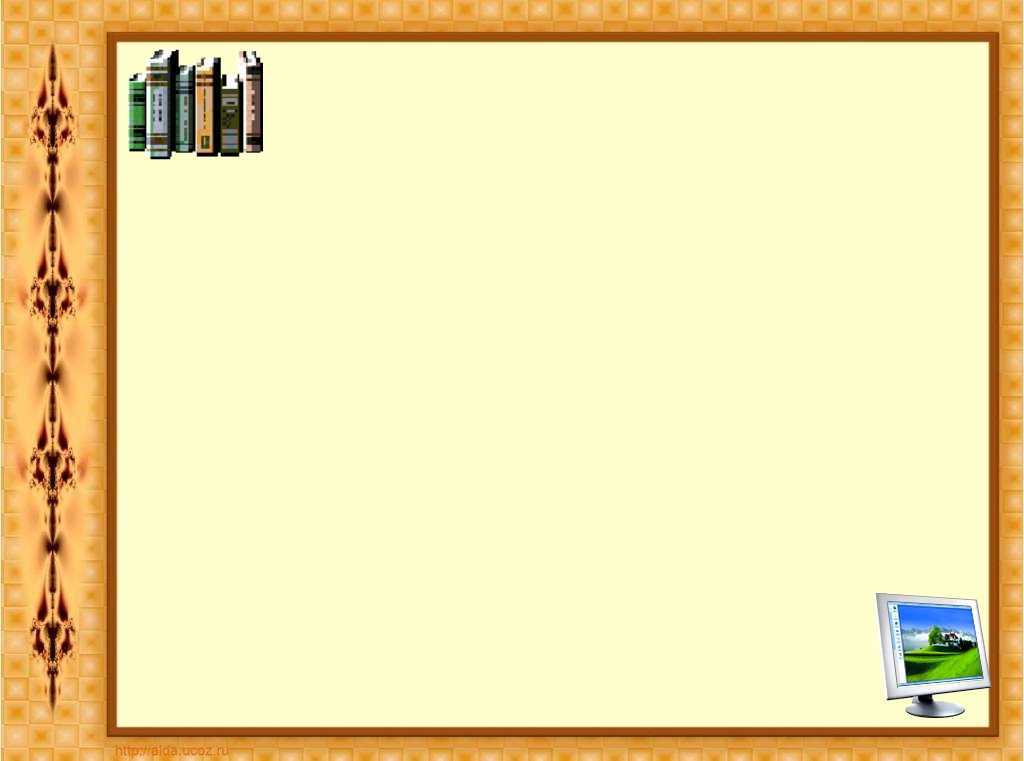 МІЙ ЖИТТЄВИЙ ПРИНЦИП
«Ніколи не зупинятися на досягнутому, бо життя – це процес, тому потрібно завжди рухатись вперед»
Педагогічна діяльність
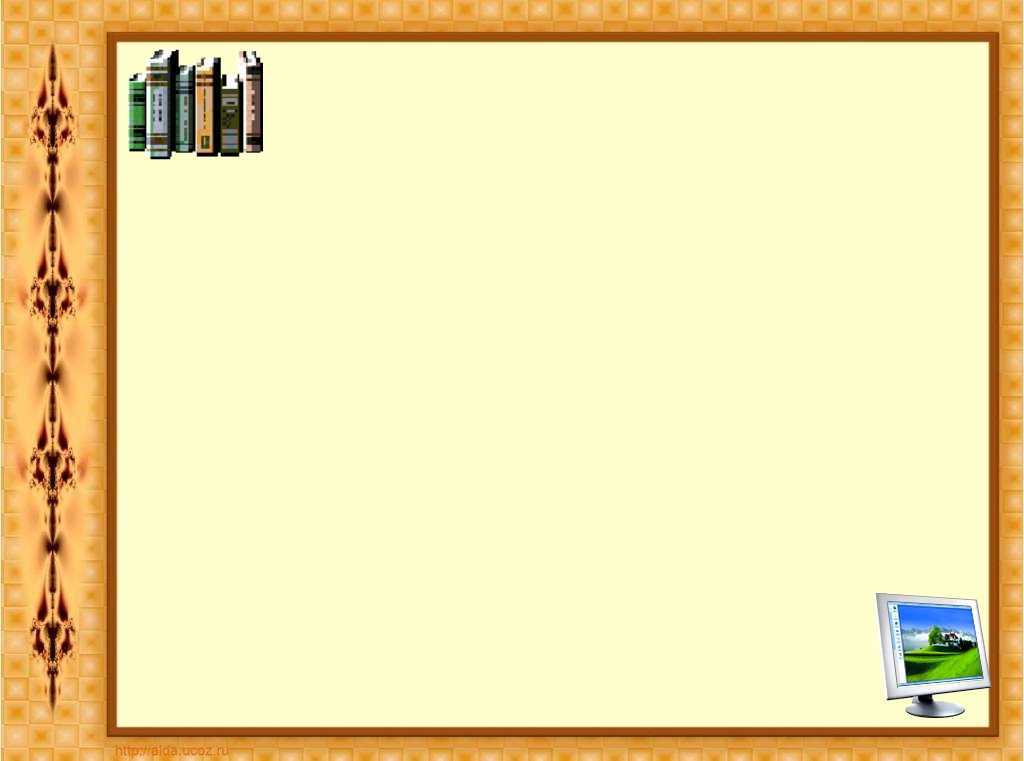 ПРОБЛЕМА, НАД ЯКОЮ ПРАЦЮЄ ПЕДАГОГІЧНИЙ КОЛЕКТИВ ШКОЛИ:
«ФОРМУВАННЯ ЖИТТЄВО КОМПЕТЕНТНОЇ ОСОБИСТОСТІ ЗАСОБАМИ ІННОВАЦІЙНИХ ТЕХНОЛОГІЙ В УМОВАХ РЕАЛІЗАЦІЇ КОНЦЕПЦІЇ «НОВА УКРАЇНСЬКА ШКОЛА»
УПРАВЛІНСЬКИЙ СУПРОВІД РОЗВИТКУ ПРОФЕСІЙНОЇ КОМПЕТЕНТНОСТІ ВЧИТЕЛЯ
ПІДТРИМКА
КОНТРОЛЬ
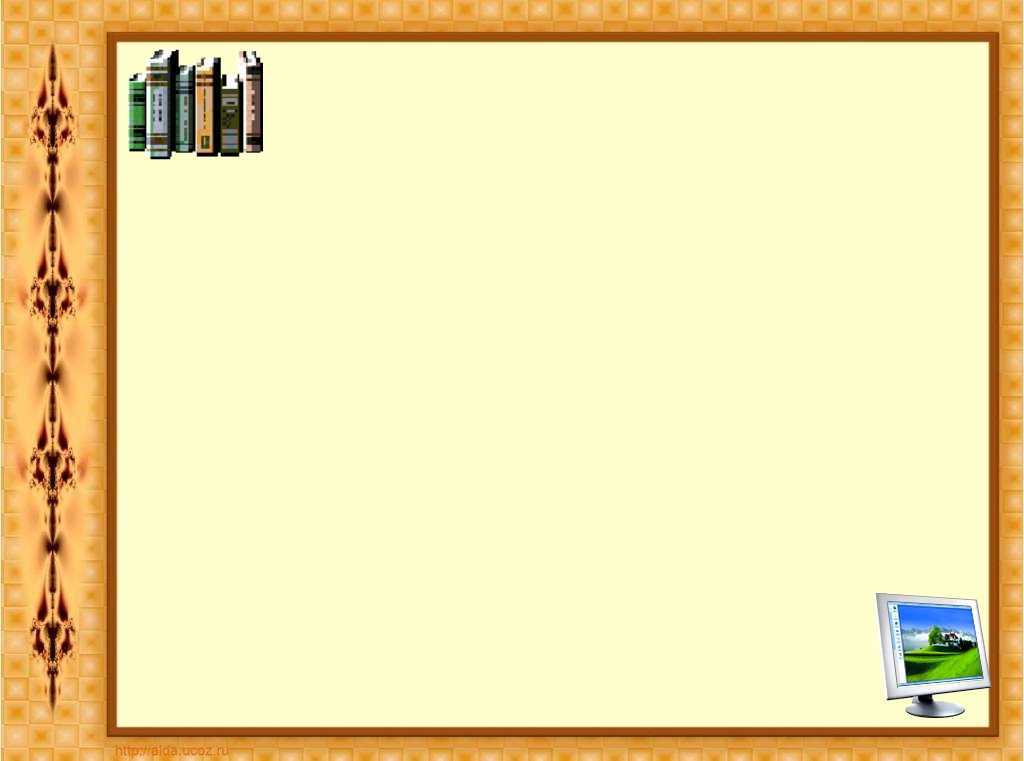 УПРАВЛІНСЬКА     ДІЯЛЬНІСТЬ
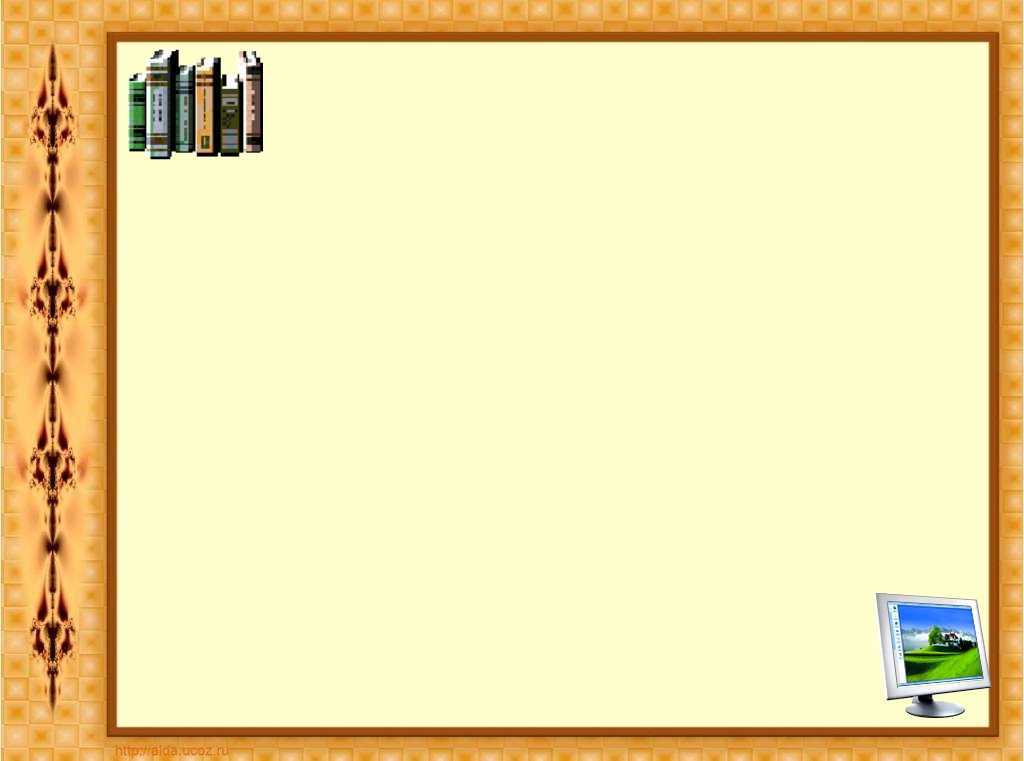 Поширення педагогічного досвіду
Атестація вчителів
Реалізація управлінської діяльності заступника директора
Створення умов для самоосвіти учителів
Формування мотивації роботи педагогів
Курси підвищення кваліфікації
Розвиток творчості вчителів
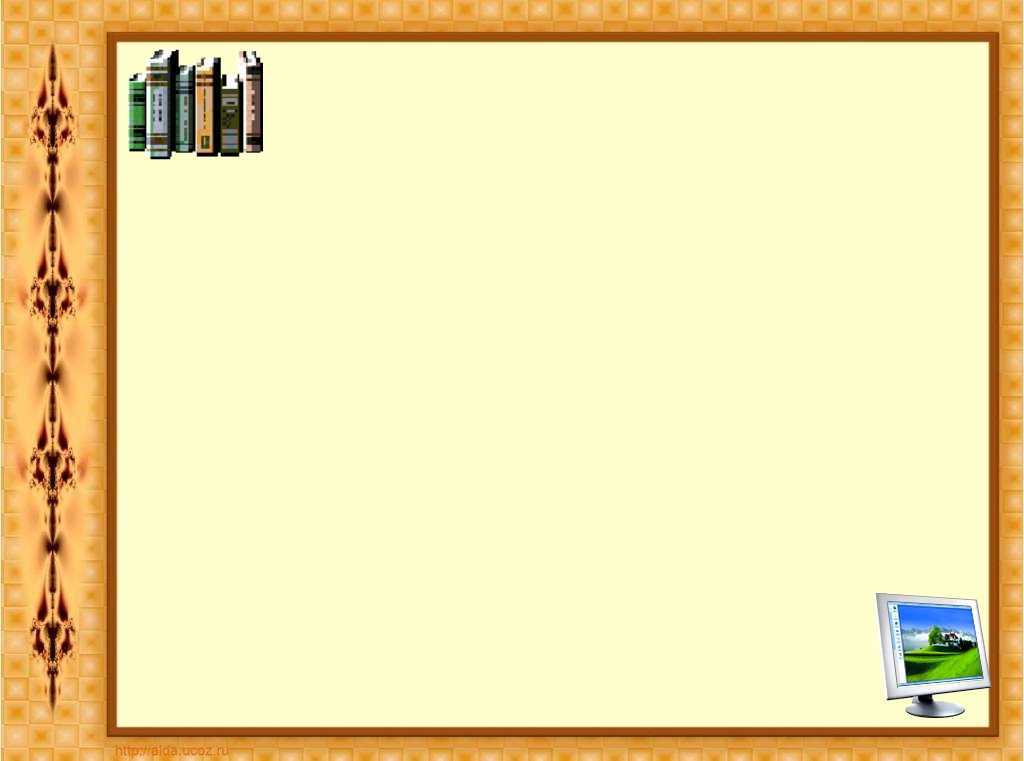 Основні форми проведення методичної роботи


Засідання ШМО
Тренінги, майстер-класи, педагогічні виставки
Відкриті уроки
Методичні оперативні наради
Педагогічні доповіді, консультації, інструктажі, практичні заняття
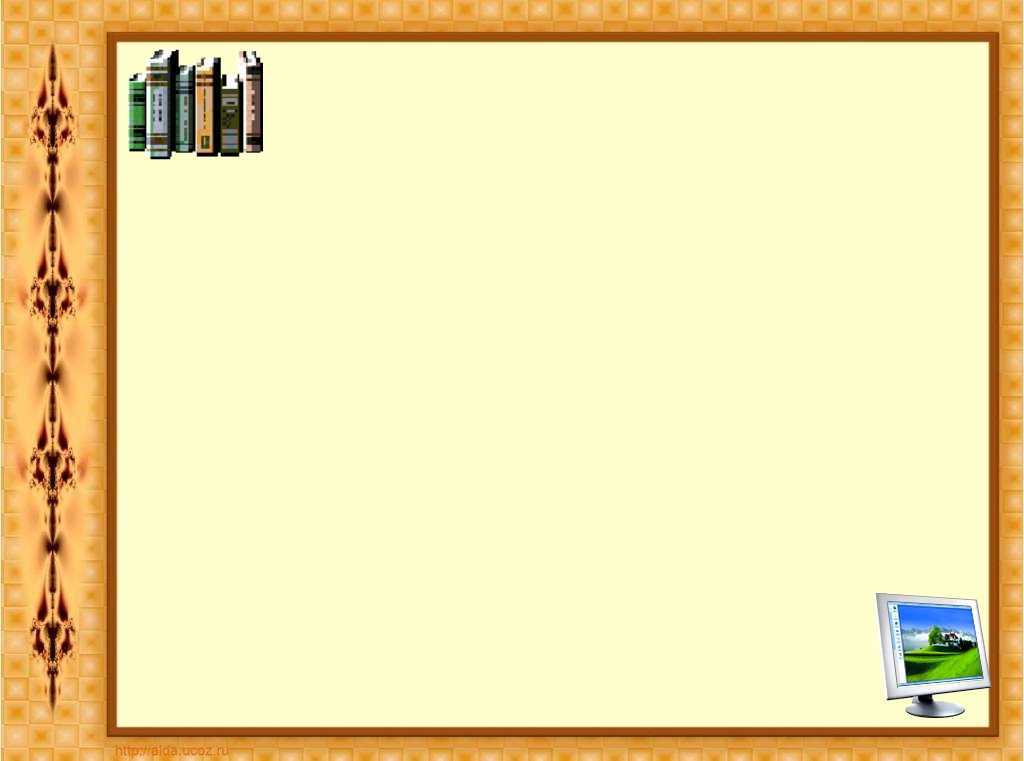 Участь у районних заходах
МЕТОДИЧНИЙ МЕГАПОЛІС для заступників директорів з навчально-виховної роботи "НУШ - простір освітніх можливостей» на базі КЗ "Республіканська ЗОШ І-ІІІ ступенів "
Семінар заступників директорів з НВР  "Впровадження здоров'язберігаючих технологій в навчально-виховний процес»
на базі КЗ «Зорянська ЗОШ І-ІІІ ступенів»
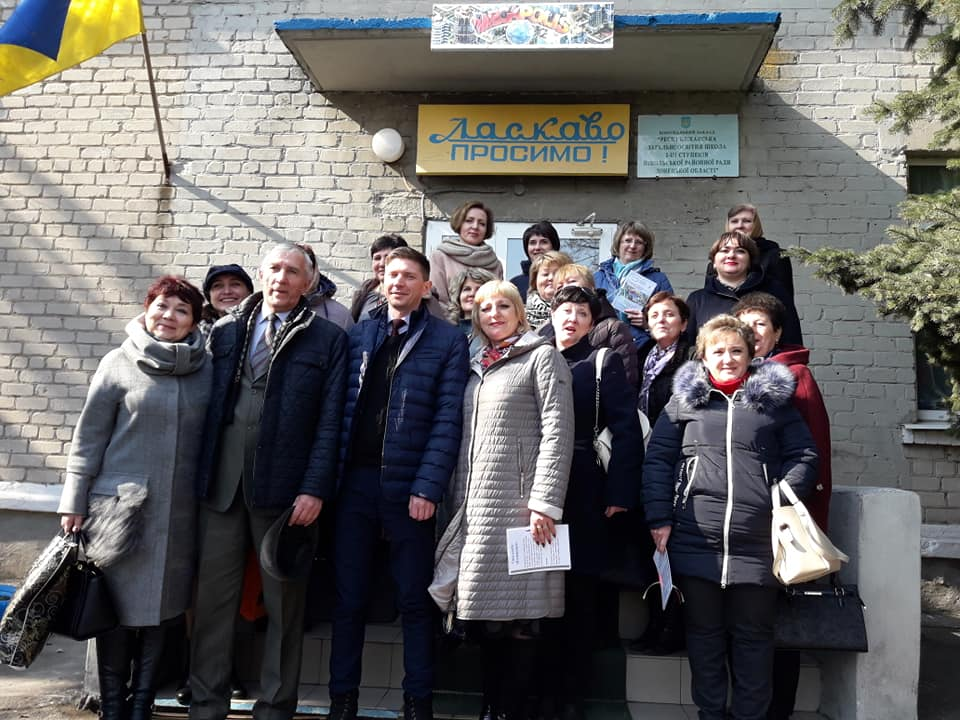 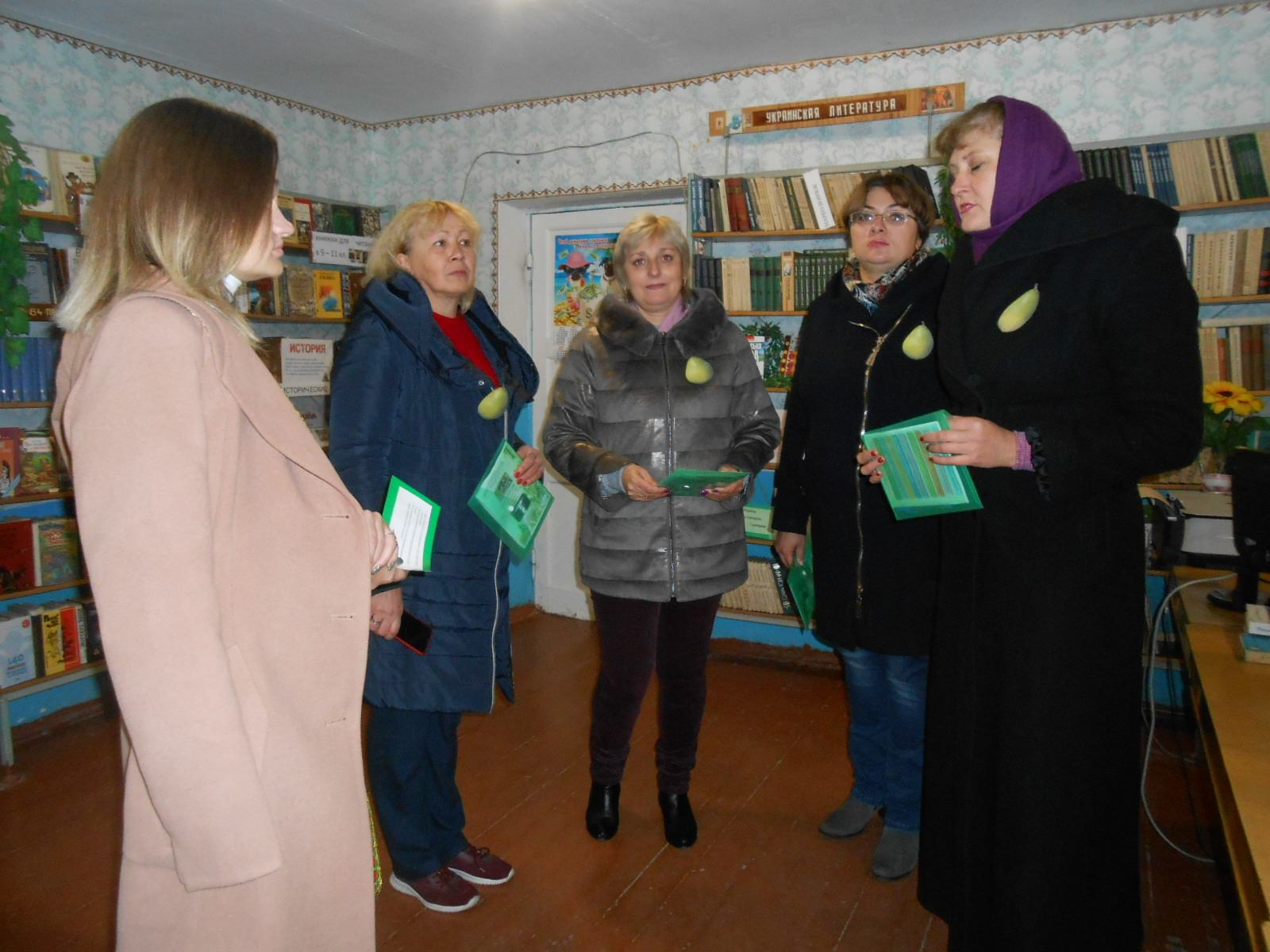 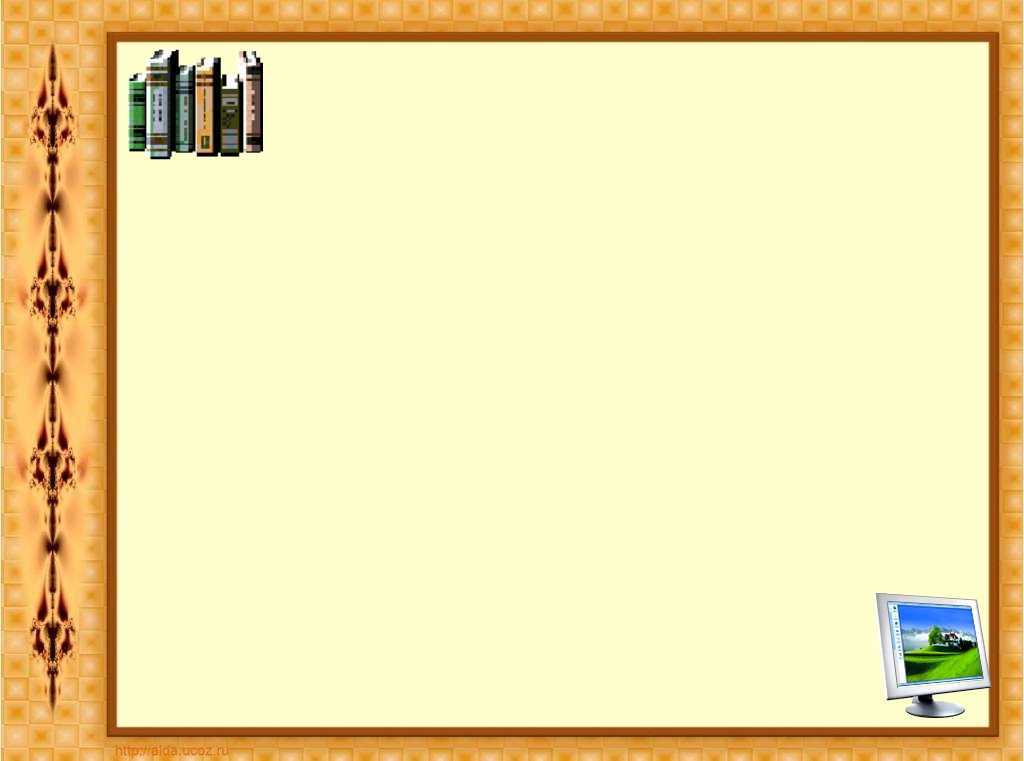 Тренінг з підготовки заступників директорів із навчально-виховної роботи Нікольського району до роботи в умовах 
Нової української школи
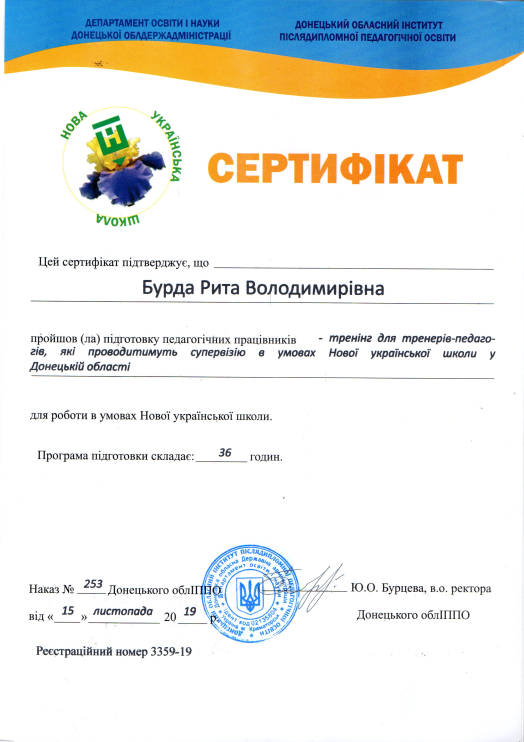 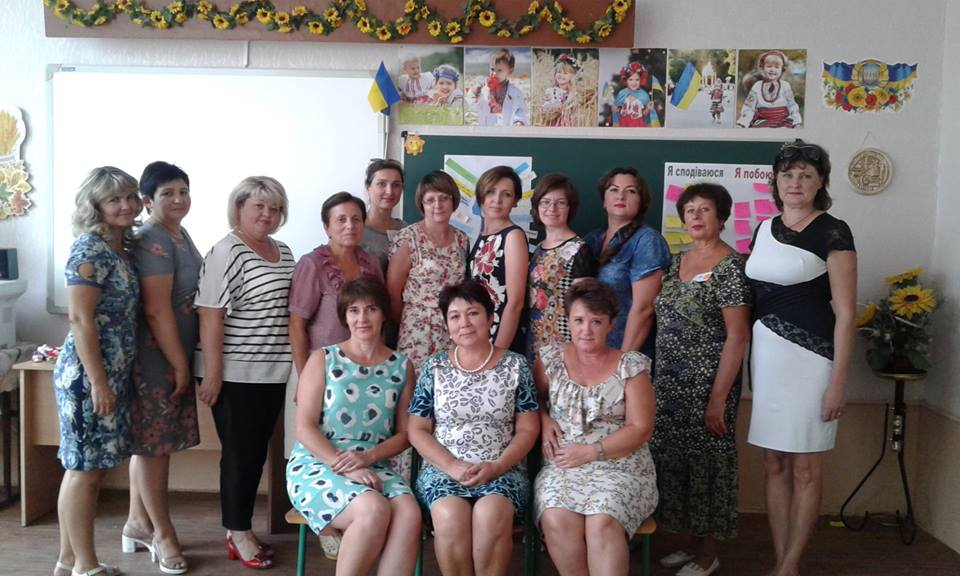 Тренінг з підготовки супервізорів НУШ
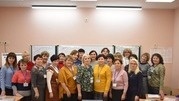 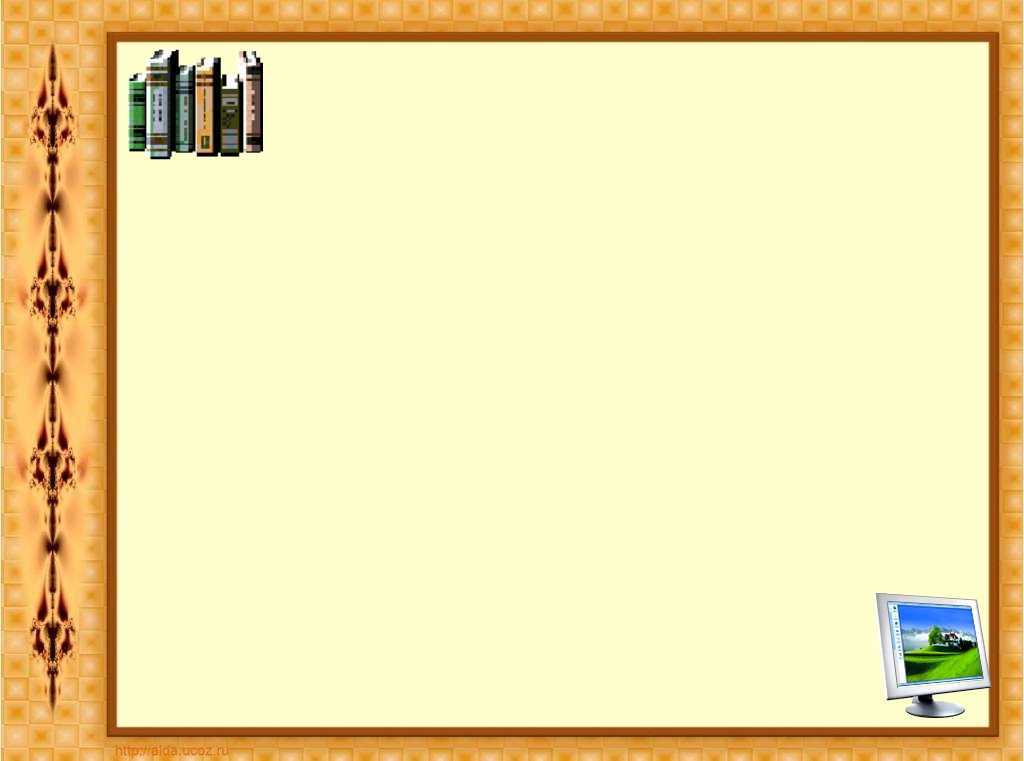 Семінар-практикум з елементами тренінгу для заступників директорів з НВР «Секрети педагогічної майстерності в умовах НУШ»
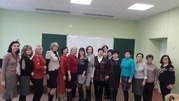 І етап (районного) туру всеукраїнського конкурсу «Учитель року – 2020 »
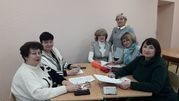 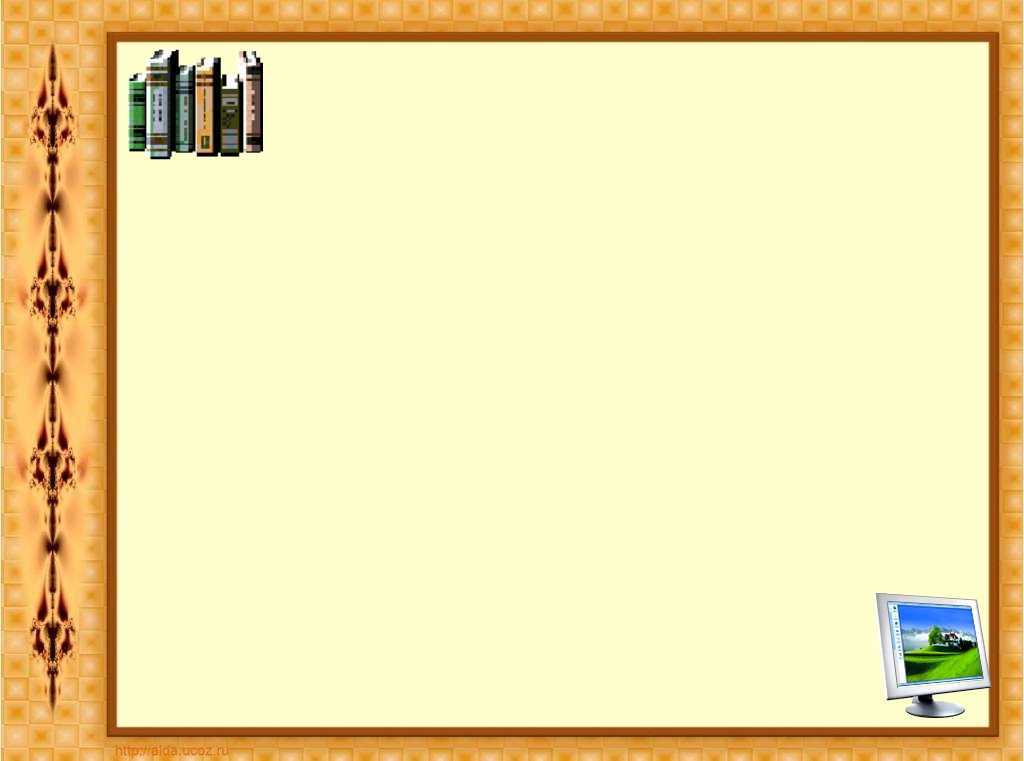 Шкільна методична робота
Семінар-практикум з елементами тренінгу «Сучасний урок у Новій українській школі»
Семінар-практикум з елементами тренінгу «Можливості  використання QR – кодів в освітньому процесі»
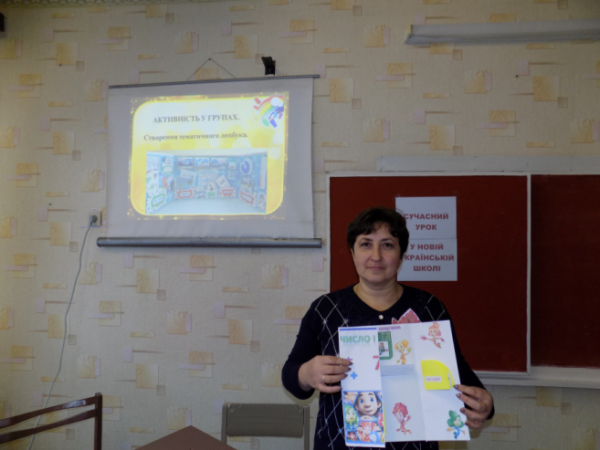 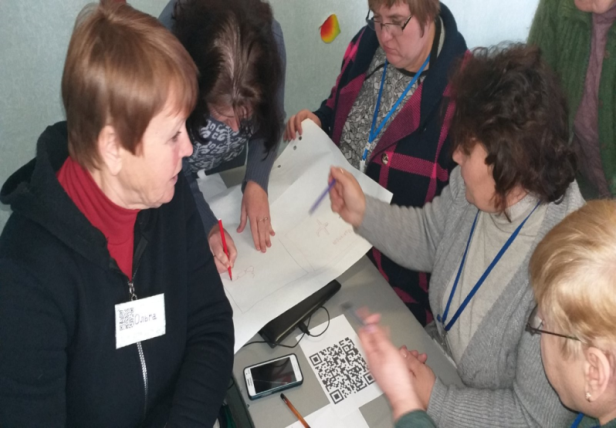 Мастер-клас «НУШ в дії. Формувальне оцінювання»
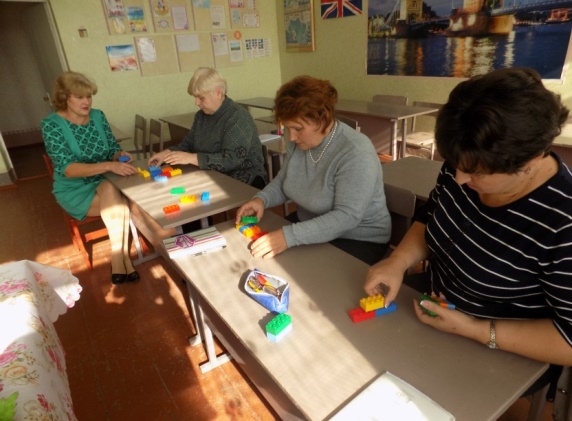 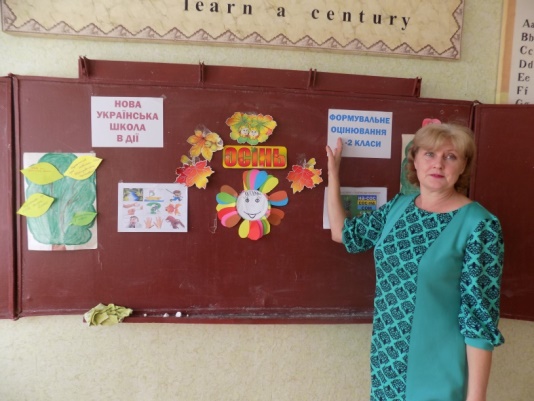 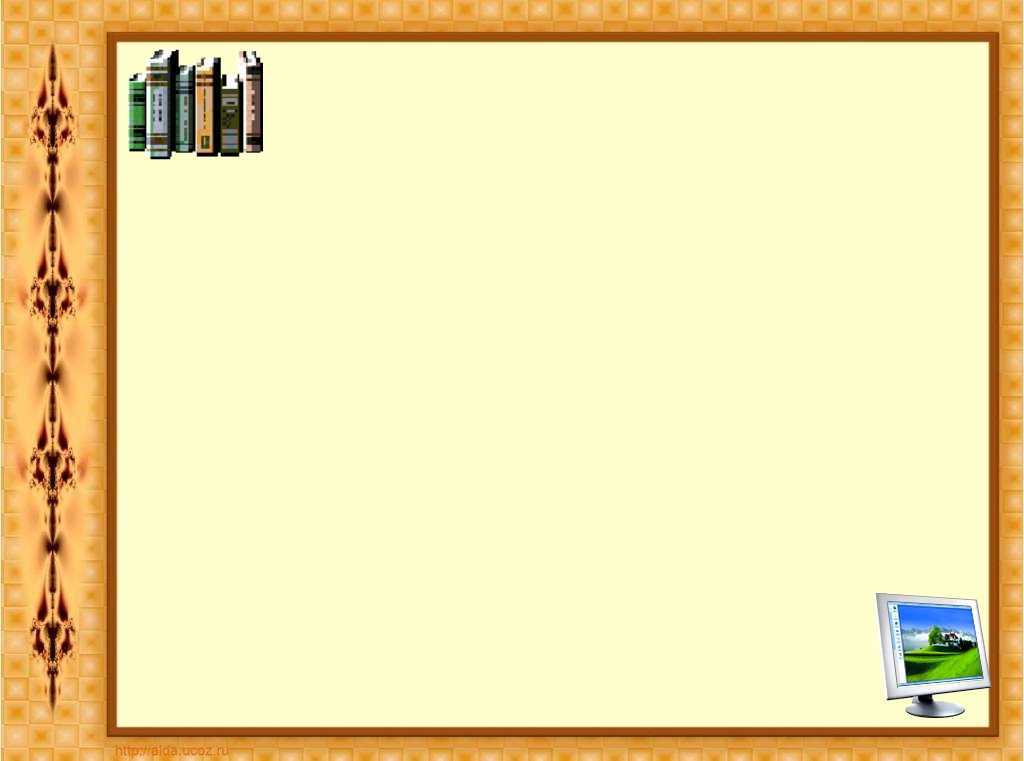 Участь у  ІІ етапі Всеукраїнських учнівських олімпіад, конкурсах
2019 – 2020 н.р.
2018 – 2019 н.р.
Міжнародний мовно – літературний конкурс учнівської та студентської молоді імені Т.Г.Шевченка – ІІ місце (1 учень)
ІІ етап олімпіади з української 
мови та літератури – І місце (1 учень), ІІІ місце (1 учень)
Міжнародний конкурс з української мови імені Петра Яцика – ІІ місце (2 учні)
ІІ етап олімпіади з української мови та літератури – ІІ місце (1 учень)
ІІ етап олімпіади 
з географії – ІІІ місце (1 учень)
ІІ етап конкурсу «STEM – проект» 
початкові класи - І місце (1 учень)
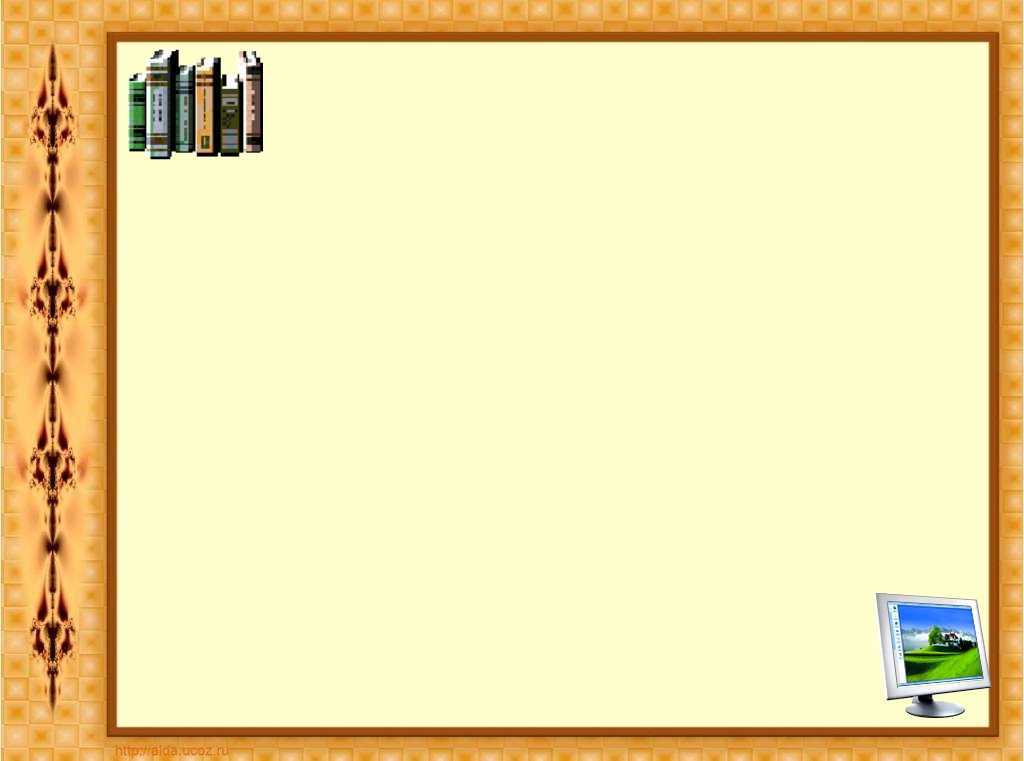 Курси, вебінари, самоосвіта
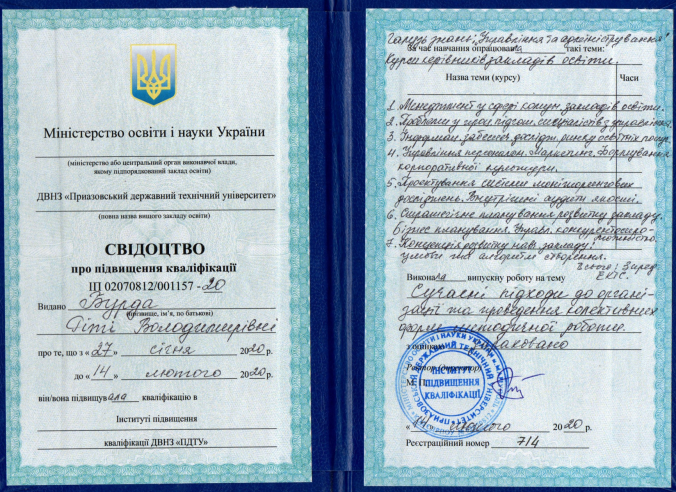 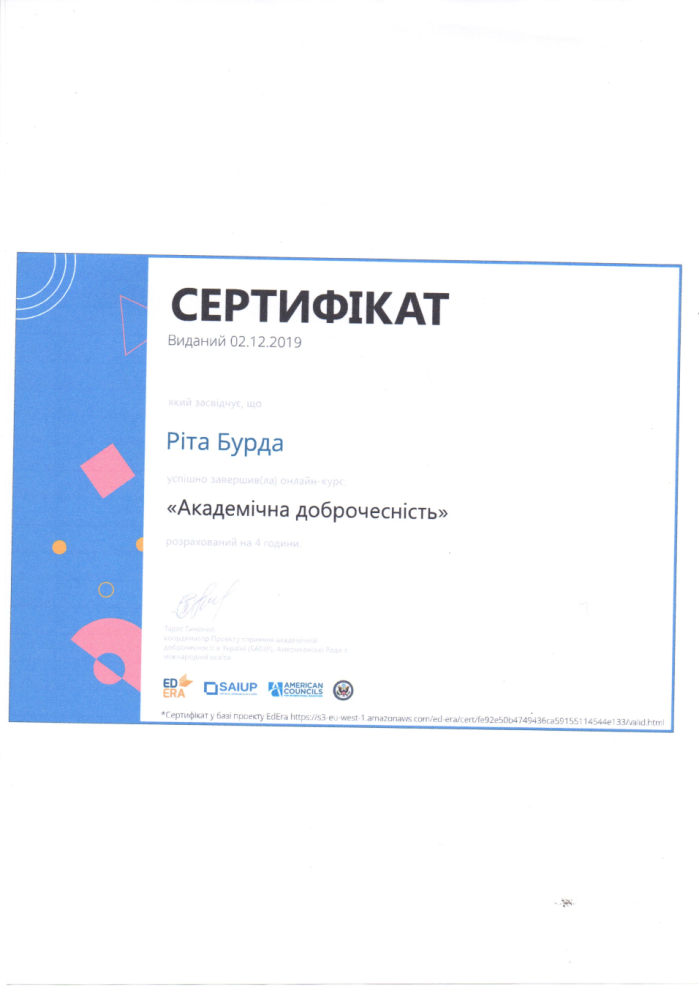 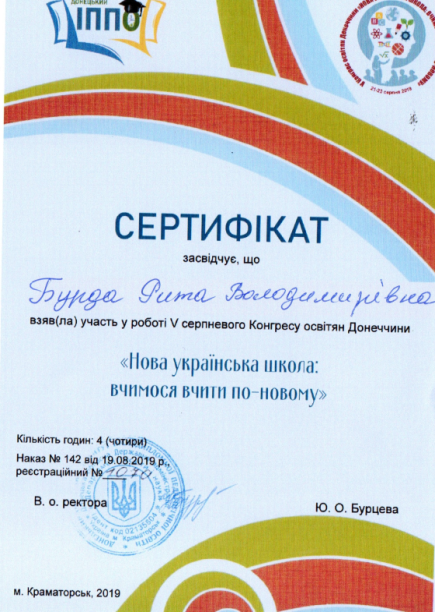 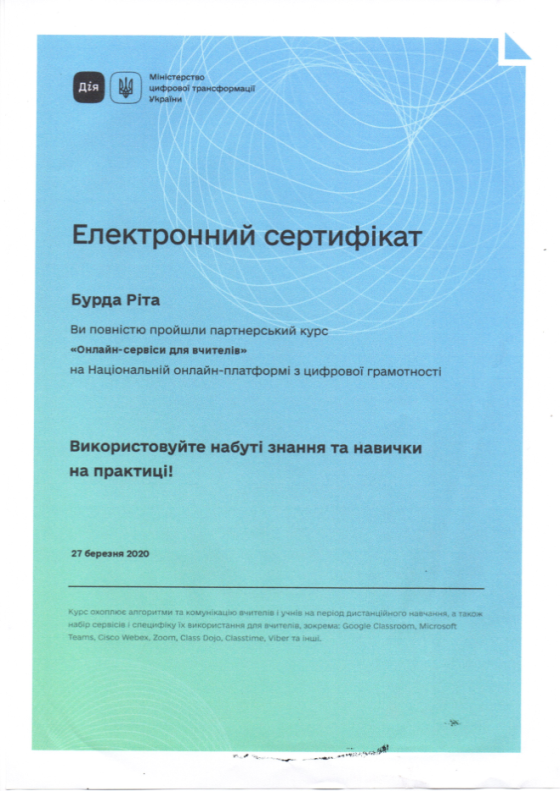 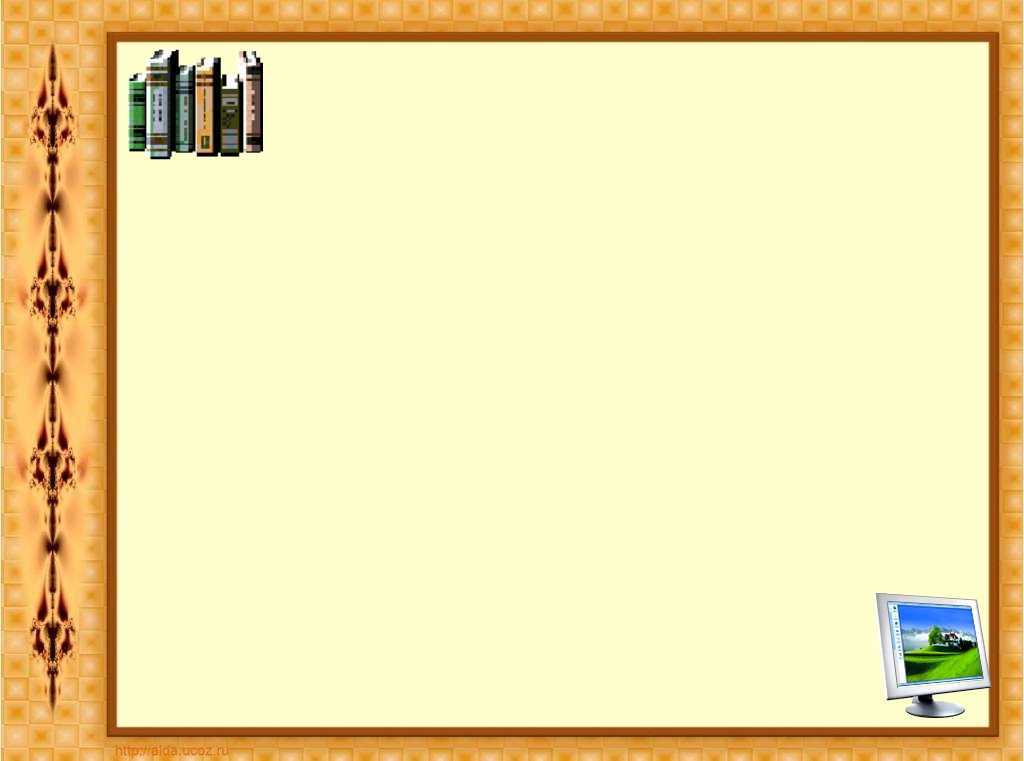 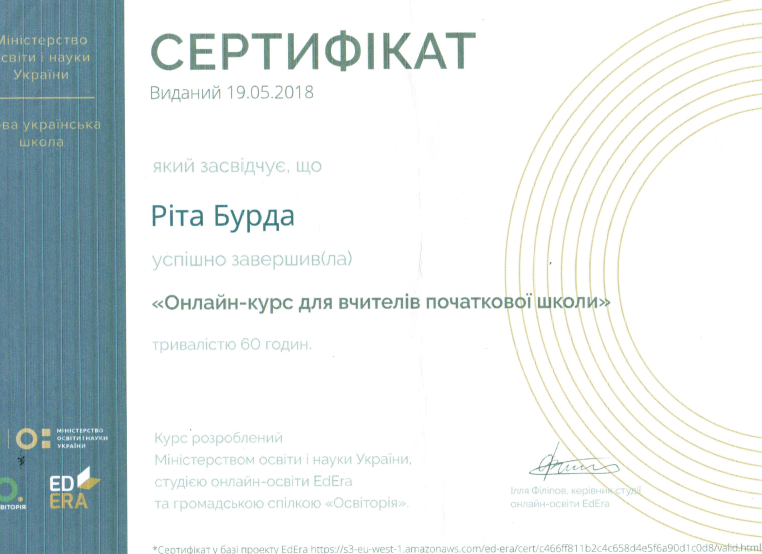 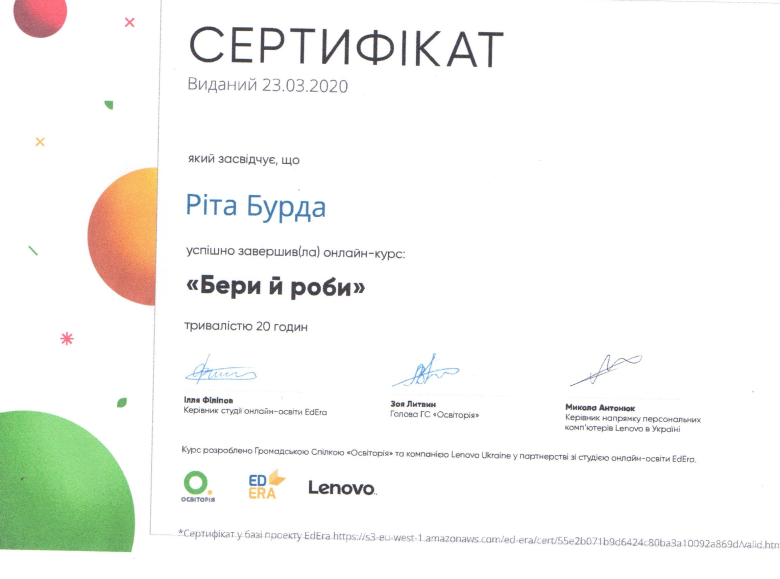 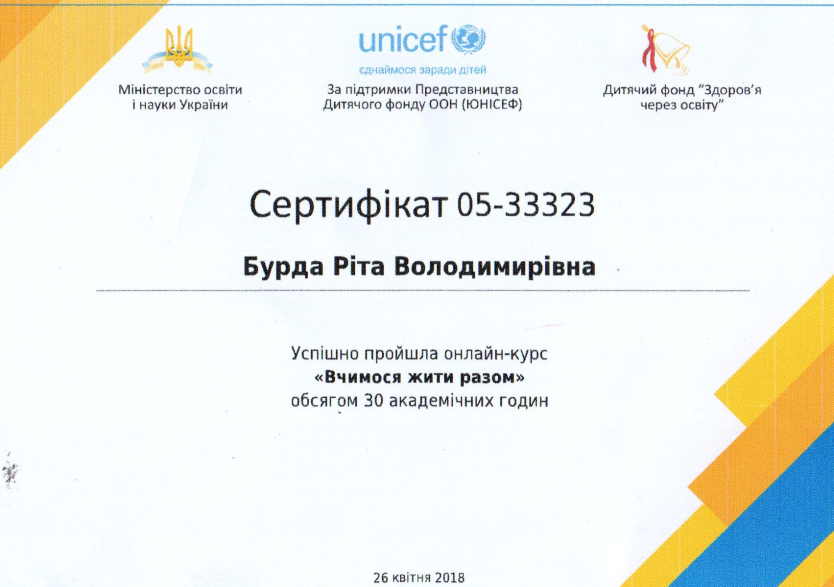 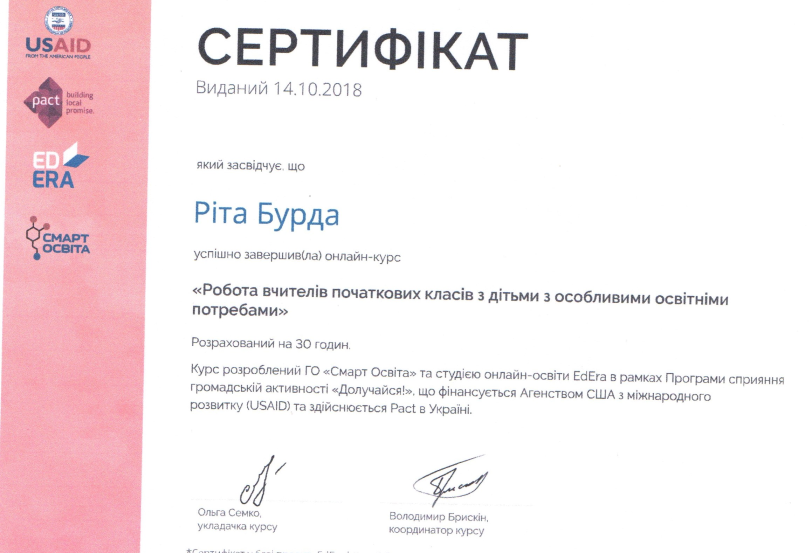 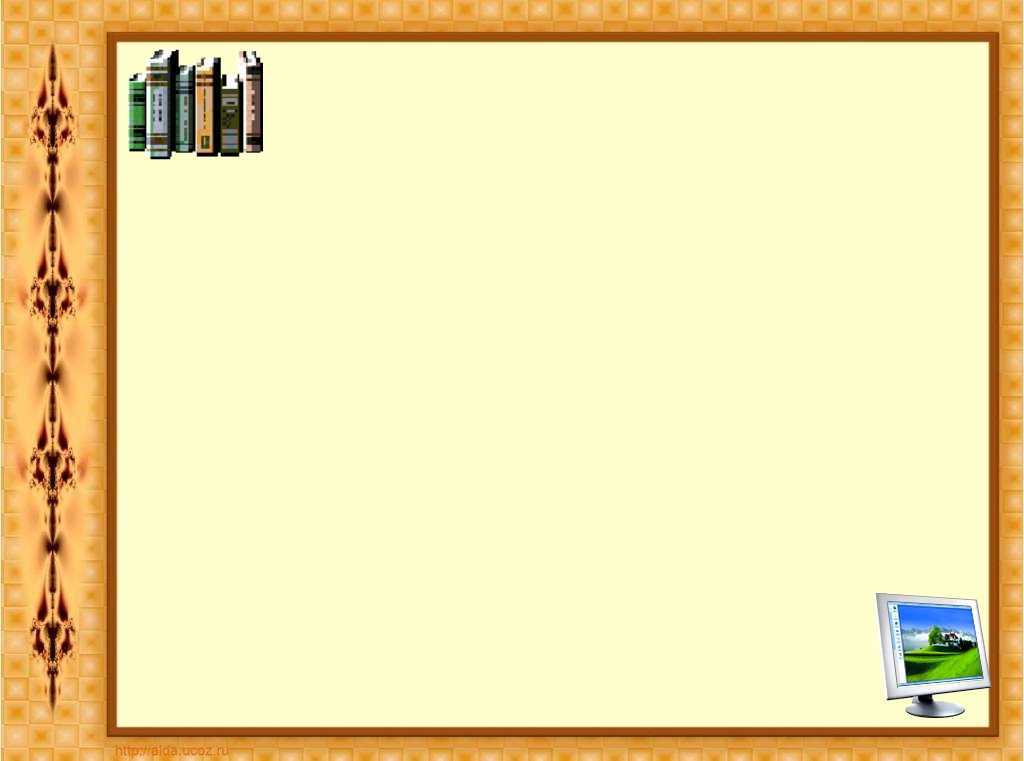 Висновок
«Сучасний урок – це твір мистецтва,
де педагог вміло використовує всі
можливі для розвитку
особистості учня»
              
                  ТОМУ  ПАМ’ЯТАЙМО:
  Учитель творить людину! Ми – заступники допомагаємо, підтримуємо, направляємо.